Defensible Quality Control for E-Discovery
Geoff Black and Albert Barsocchini
A Question for the Audience
Question for the Audience
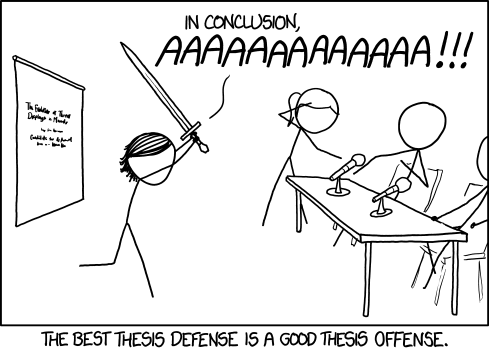 How do you defend
your collections?
Page 2
How Much to Collect
Full Disk Image – safe, but costly and time consuming
User-Created Data – probably the most often used in discovery
Targeted Collections Based on Early Case Assessment – the current trend
Page 3
How Much to Collect
Full Disk Image | User-Created Data | Targeted
Let the downstream tools (processing, filtering, review) do the work.
Sampling is still beneficial for all of these collection methods.
Page 4
Legal Trends in Discovery
More discovery about discovery
More sanction decisions
Utilizing more than one methodology or technology at different stages of the process 
Transparency in the discovery process 
Courts expect attorneys to understand available technology and use it
5
Legal Trends in Discovery
The increased use of lawyers with practices focused on eDiscovery
Attorneys must demonstrate that the discovery process used is defensible and reasonable
Increased adoption of predictive coding
Courts expect discovery to be proportional to the case
Still no single "magic bullet" to solve the challenges of discovery
6
Legal Trends in Discovery
Increased adoption of information governance programs, including defensible disposal of data.
Proliferation of data sources
The days of granting carte blanche discovery are over
More use of  early case assessment
7
Sampling – Why Do It?
Ensure Quality and accuracy of the collection or of the processing results

Defensibility
Types of Sampling
Judgmental – subjectively defined data set

Statistical – randomly selected data
The Challenges
Select appropriate filters for the target data set

Accomplishing a high confidence level and low margin of error
Statistics – Margin of Error
Also known as the “confidence interval”

How closely results will reflect the general population

Lower margin of error is obviously better
Statistics – Margin of Error
We have 100 documents and our margin of error is ± 2%

Testing shows 10% responsiveness

So… the general population should show between 8% and 12% responsiveness, or 8 to 12 documents.
Statistics – Confidence Level
Does the sample accurately represent the results of general population?

Higher confidence level is better
Statistics – Confidence Level
What does a 95% Confidence Level mean?

95 out of 100 times, the population will match our sample’s results

Gallup Polls: 98% accuracy in Presidential elections
Statistics – Confidence Level
95%
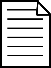 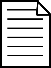 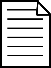 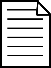 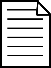 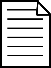 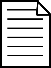 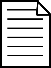 -1.96
0
1.96
What’s The Catch?
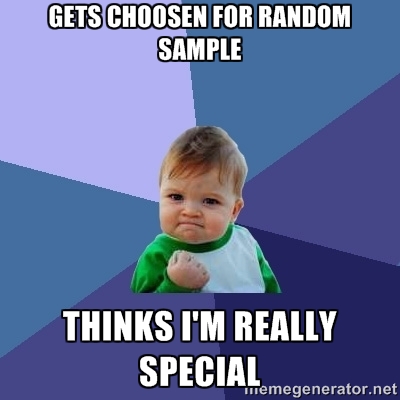 What’s The Catch?
You must filter out documents that you know
for sure contain nothing of value:

.exe, .dll, etc.
Statistics for eDiscovery
Sample Sizes for Population of 1,000,000
Margin of Error
[Scaling] Statistics for eDiscovery
Population Size
[Scaling] Statistics for eDiscovery
“Every cook knows that it only takes a single sip from
a well-stirred soup to determine the taste.”

You can visualize what happens
when the soup is poorly stirred.

If well-stirred, a single sip is sufficient
both for a small pot and a large pot.
Sampling Workflow
Finding a good search method is difficult

Who chooses search terms?

Requires iterative testing and validation
Sampling Workflow
Select Random Sample
Search sample with proposed keywords
Review Sample for Relevance
Can be done in parallel
Compare results
Extrapolate expected relevance and error rates on data set
Sampling Workflow
Select Random Sample
Search sample with proposed keywords
Review Sample for Relevance
Can be done in parallel
Iterate keywords, and re-test as necessary
Compare results
Extrapolate expected relevance and error rates on data set
Sampling Workflow
Wait a minute, I always test my keywords!

Remember: It’s not whether you test, but what you test on…
Sampling Benefits
Small dataset for testing

Minimize false positives

More accurate search, reduced data volume

Defensibility of statistically validated testing
Using ECC for Random Sampling
Pros
Cons
Saves the cost of loading into review platform
All steps performed in EnCase for collection, processing, and review
Requires an external EnScript for sampling
Extra step to import random sample results back into ECC
Review capabilities less than ideal
Page 26
EnCase eDiscovery Workflow Hands-On
eDocs L01s
(Entries)
Collect Data in ECC
Fork to eDocs and Email L01s
Email L01s
(Records)
Sample eDocs L01s
Review & Test
Random Sampler EnScript
Sample Email L01s
EnCase eDiscovery Workflow Hands-On
eDocs L01s
(Entries)
Collect Data in ECC
Fork to eDocs and Email L01s
Email L01s
(Records)
Sample eDocs L01s
Review & Test
Random Sampler EnScript
Sample Email L01s
EnCase eDiscovery Workflow Hands-On
eDocs L01s
(Entries)
Collect Data in ECC
Fork to eDocs and Email L01s
Email L01s
(Records)
Sample eDocs L01s
Review & Test
Random Sampler EnScript
Sample Email L01s
EnCase eDiscovery Workflow Hands-On
eDocs L01s
(Entries)
Collect Data in ECC
Fork to eDocs and Email L01s
Email L01s
(Records)
Sample eDocs L01s
Review & Test
Random Sampler EnScript
Sample Email L01s
EnCase eDiscovery Workflow Hands-On
What is a “Workflow” in
EnCase eDiscovery?
Page 31
EnCase eDiscovery Workflow Hands-On
eDocs L01s
(Entries)
Collect Data in ECC
Fork to eDocs and Email L01s
Email L01s
(Records)
Sample eDocs L01s
Review & Test
Random Sampler EnScript
Sample Email L01s
EnCase eDiscovery Workflow Hands-On
WF Collected eDocs
Look good?
Fork email from eDocs
WF Forked Email
WF Forked eDocs
Process Email
Process eDocs
Page 33
WF Processed Email
WF Processed eDocs
EnCase eDiscovery Workflow Hands-On
WF Collected eDocs
Survey says…
Fork email from eDocs
WF Forked Email
WF Forked eDocs
Process Email
Process eDocs
Page 34
WF Processed Email
WF Processed eDocs
EnCase eDiscovery Workflow Hands-On
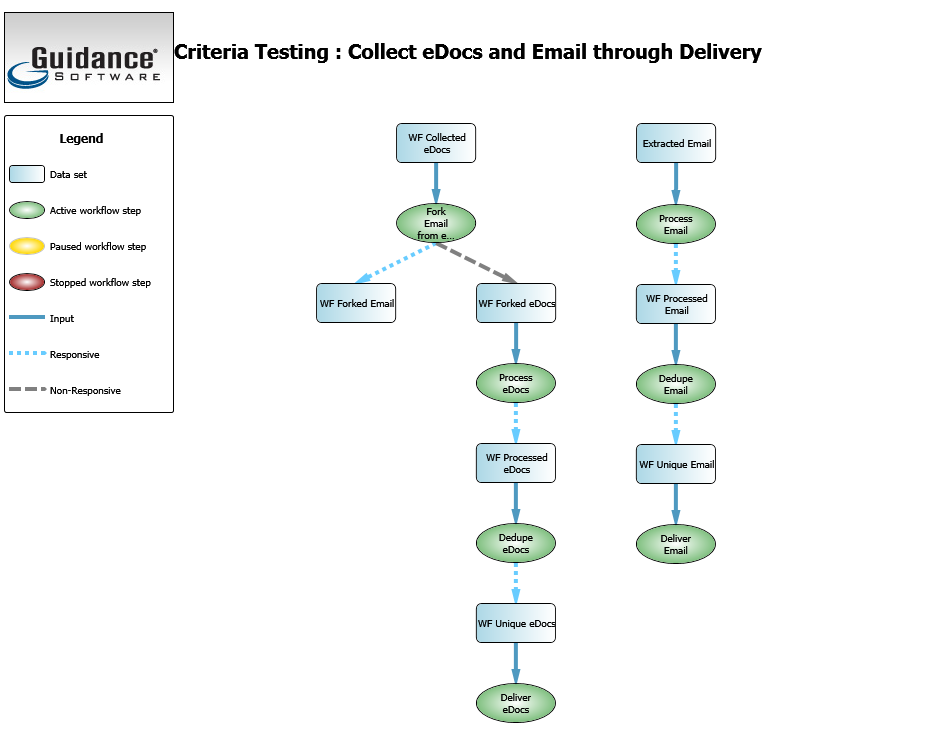 Page 35
EnCase eDiscovery Workflow Hands-On
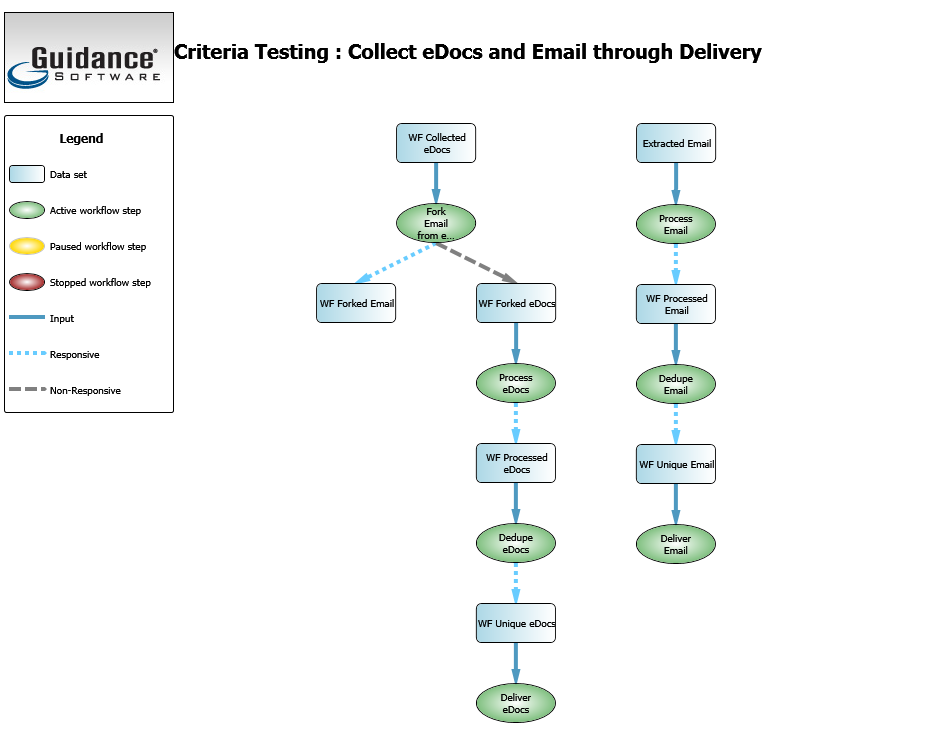 Magic
Page 36
EnCase eDiscovery Workflow Hands-On
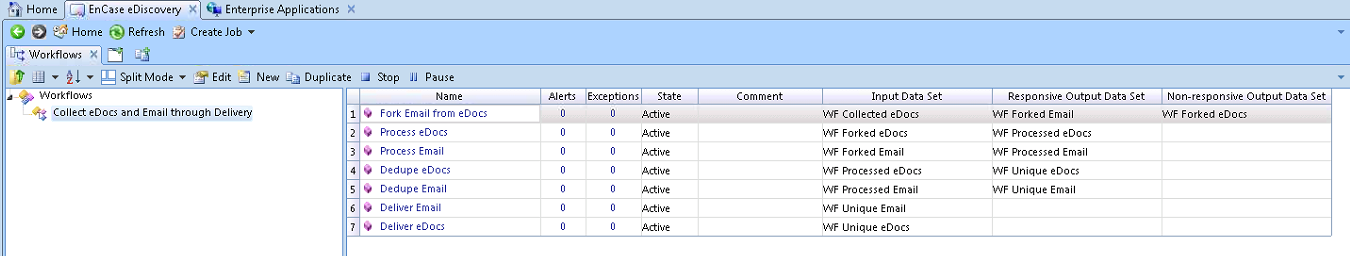 Page 37
EnCase eDiscovery Workflow Hands-On
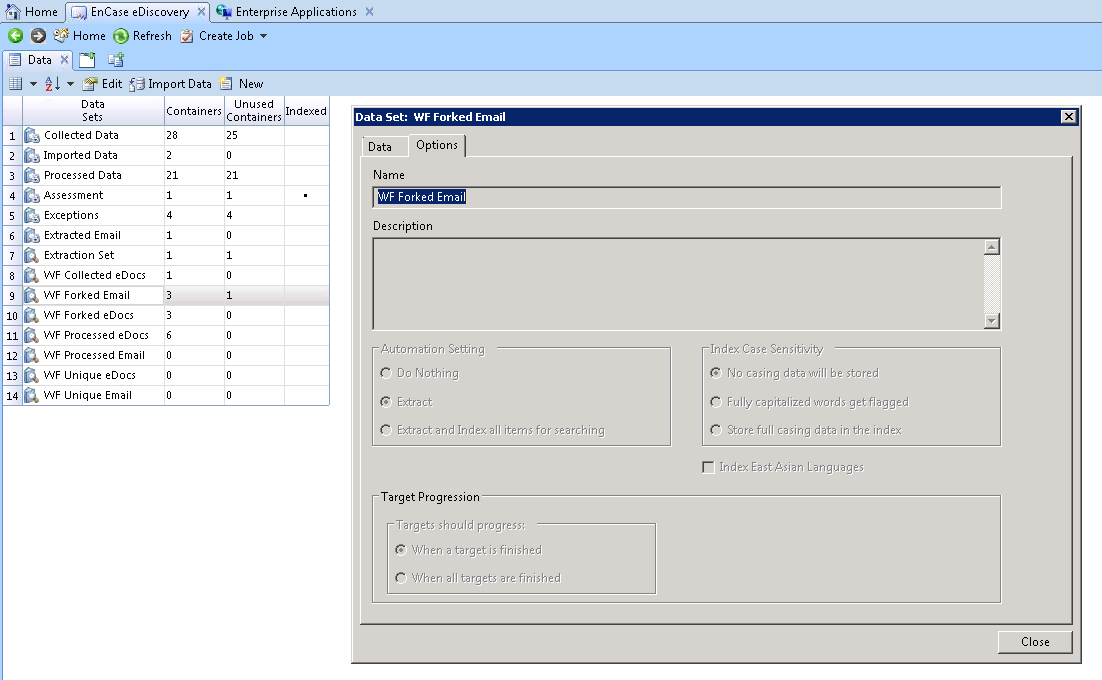 Page 38
Random Sampler EnScript Hands-On
External EnScript, not a part of EnCase eDiscovery
Uses known formulas to determine sample size
Preferred input is L01's created by EnCase eDiscovery
Auto-detects the L01 type - Entries vs Records/Email
Creates a random sample across all of the L01's and outputs items to new sample L01's (“*.SAMPLES.L01”)
[Speaker Notes: Yes, it does work in v7…]
Random Sampler EnScript Hands-On
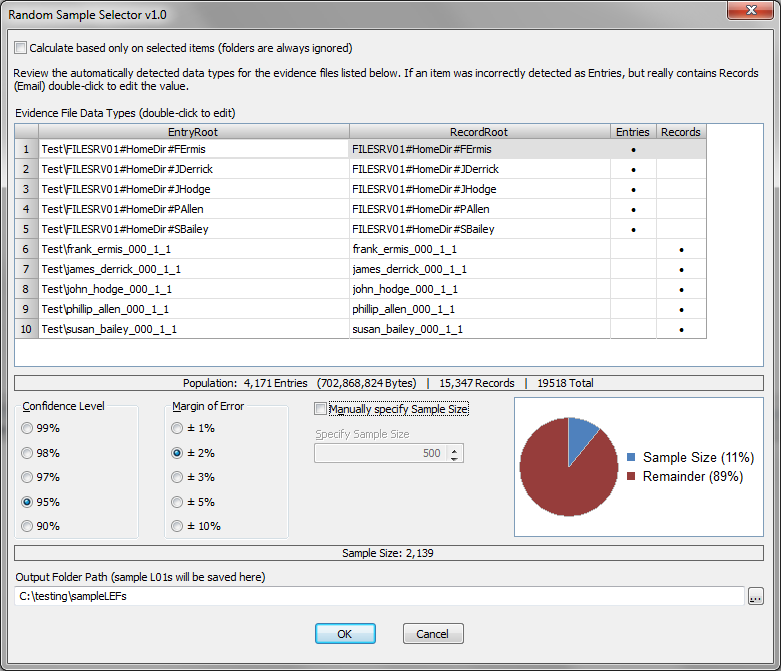 [Speaker Notes: Drag entries (docs) and records (email) L01’s into a new case. Run the EnScript. Check the auto-detected L01 types, and adjust if necessary. Select Confidence Level and Margin of Error; review the Sample Size. Choose an output folder and hit OK. Yes, it does work in v7…]
Using Review Platforms for Sampling
Pros
Cons
Sampling can be performed directly in the review platform
Robust reviewer and oversight capabilities
Once the data is in the review platform, you don’t need to go back to EnCase
Extra costs associated
Split workflow requires moving data outside of EnCase and into review platform
Page 41
Statistical Sampling With Relativity
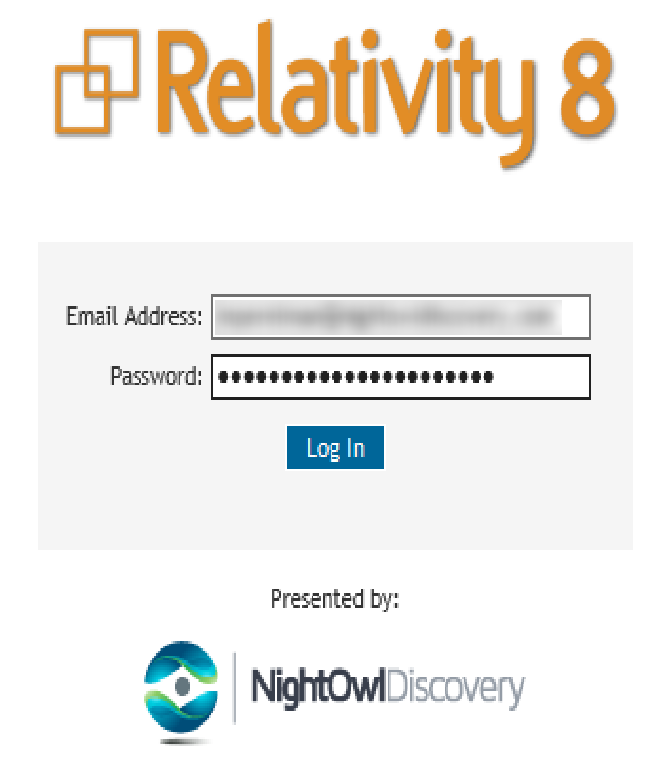 [Speaker Notes: Relativity 8 logon screen]
Statistical Sampling With Relativity
[Speaker Notes: Choose the workspace (this is where your matter documents will be stored)]
Statistical Sampling With Relativity
[Speaker Notes: Once in the matter, if not there by default, choose the “Documents” tab.

You can sample from the top level (“Salt vs Pepper”) on the upper left, or from any of the sub-folders, such as Custodians, Privilege, etc.  This allows you to quickly sample a custodian for relevance, for example.

In our case, we have 76,468 reviewable items.

Our next step is to take a statistical random sample.  We do this by clicking on the multicolored rectangle to the right of the “Search” (upper right).  This toggles statistical sampling options on and off.  It is important to note that the statistical sampling option is permission-based, so if you don’t see it in your instance it is likely that your administrator has to grant you explicit rights to do sampling.]
Statistical Sampling With Relativity
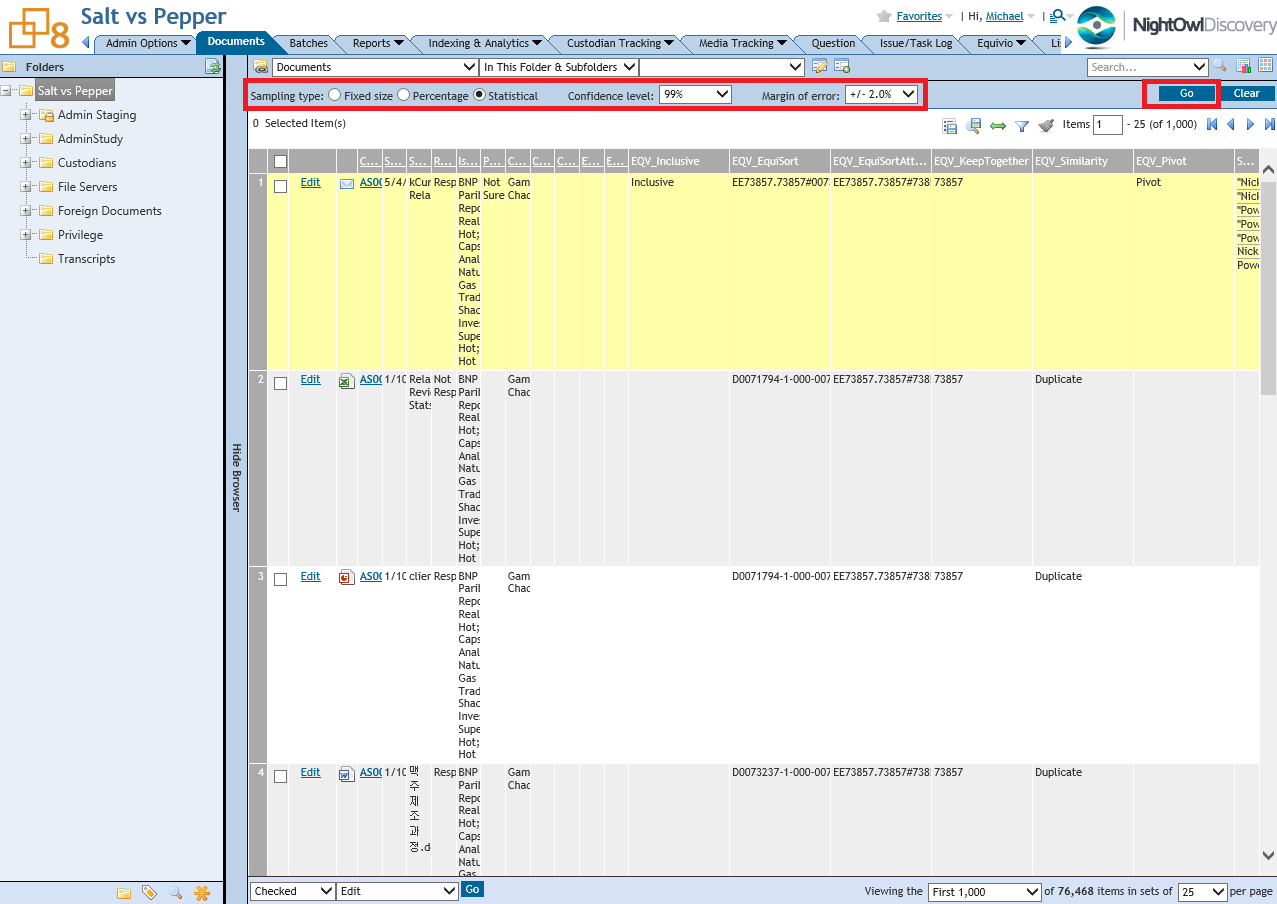 [Speaker Notes: There are three sampling types that are available: Fixed Size (you choose the number of items to sample), Percentage (specify the percentage of total documents in the matter or sub-folder or search), and Statistical.  This is what we’ll focus on today.

In our example, we chose a 99% confidence level and a 2% margin of error.  Once options are selected, click “Go” to get the result.]
Statistical Sampling With Relativity
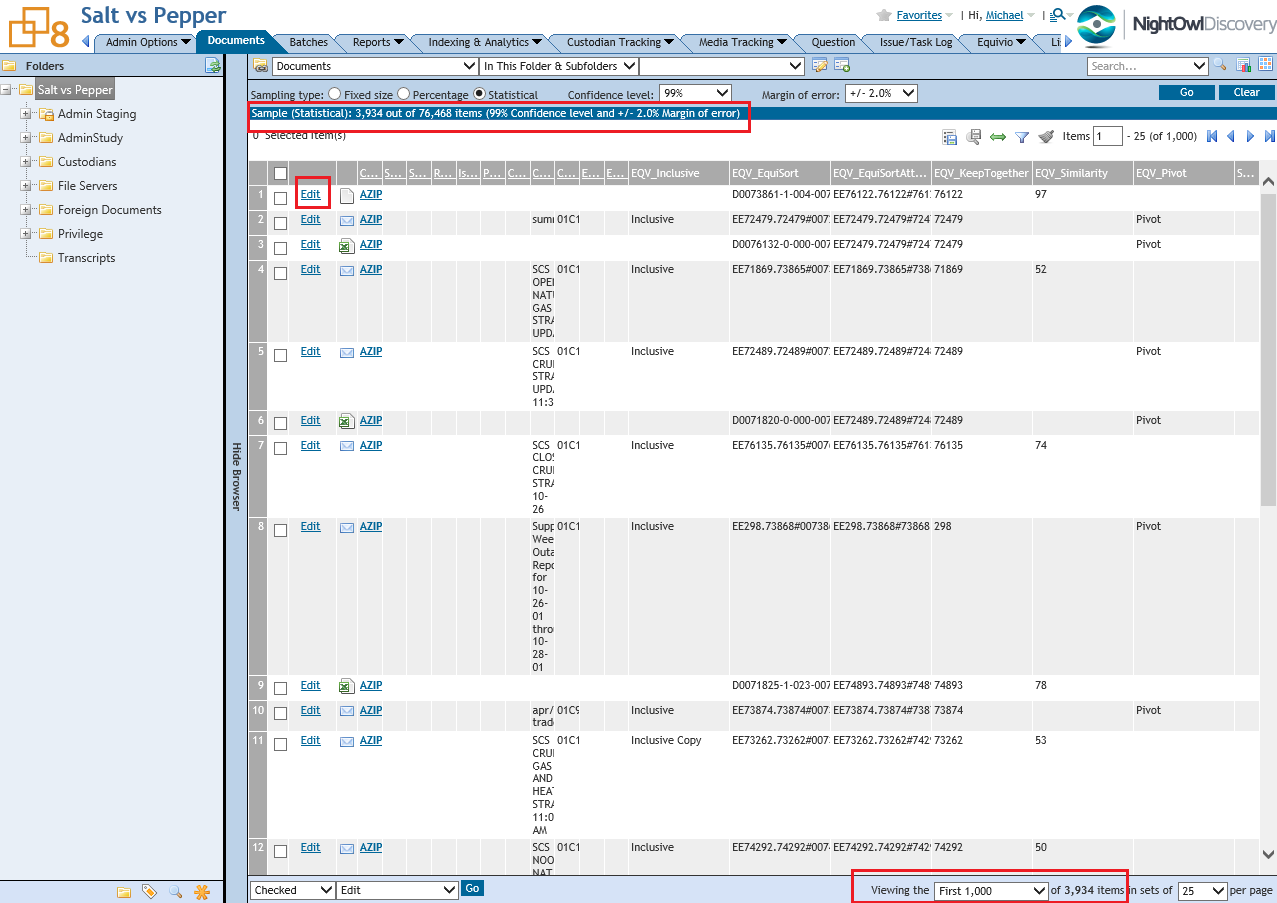 [Speaker Notes: Once the results are returned, you can see the sample size in two places: Just below the sampling options, and also on the bottom where you get to choose how many documents are loaded and viewed on a page at any given time.  In our case, 3,934 items were returned.

At this point we have many options, including moving these items into a separate folder, creating a list, bulk-tagging, or simply reviewing the content. 

In order to review, we click on the “Edit” button, or on the item name.]
Statistical Sampling With Relativity
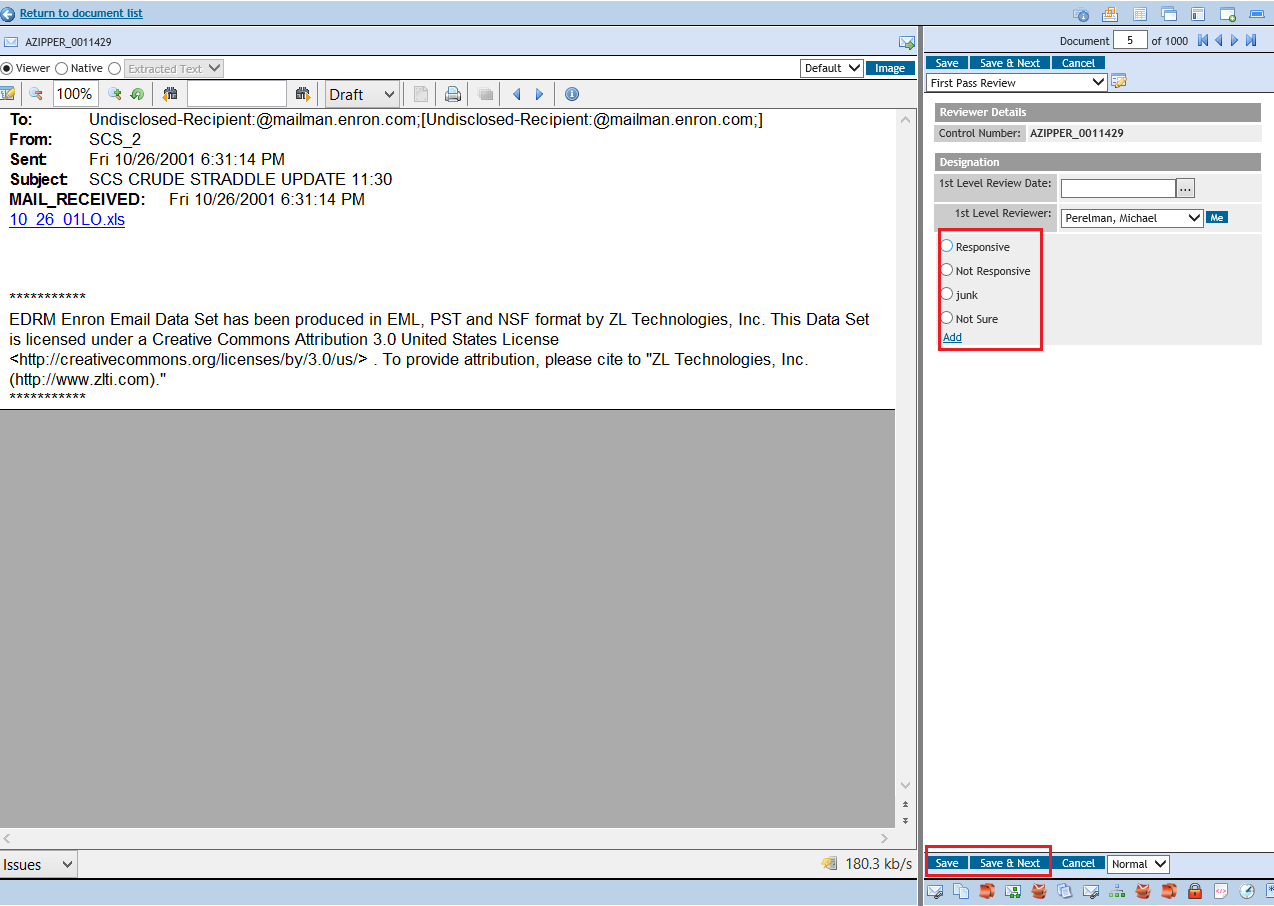 [Speaker Notes: Next, we bring up the review pane, where we can choose the responsiveness of the document, privilege, or any other issue you choose.  This can be done to quickly check your reviewers’ work or as a way to do early assessment of your data before review began.]
Statistical Sampling With Relativity
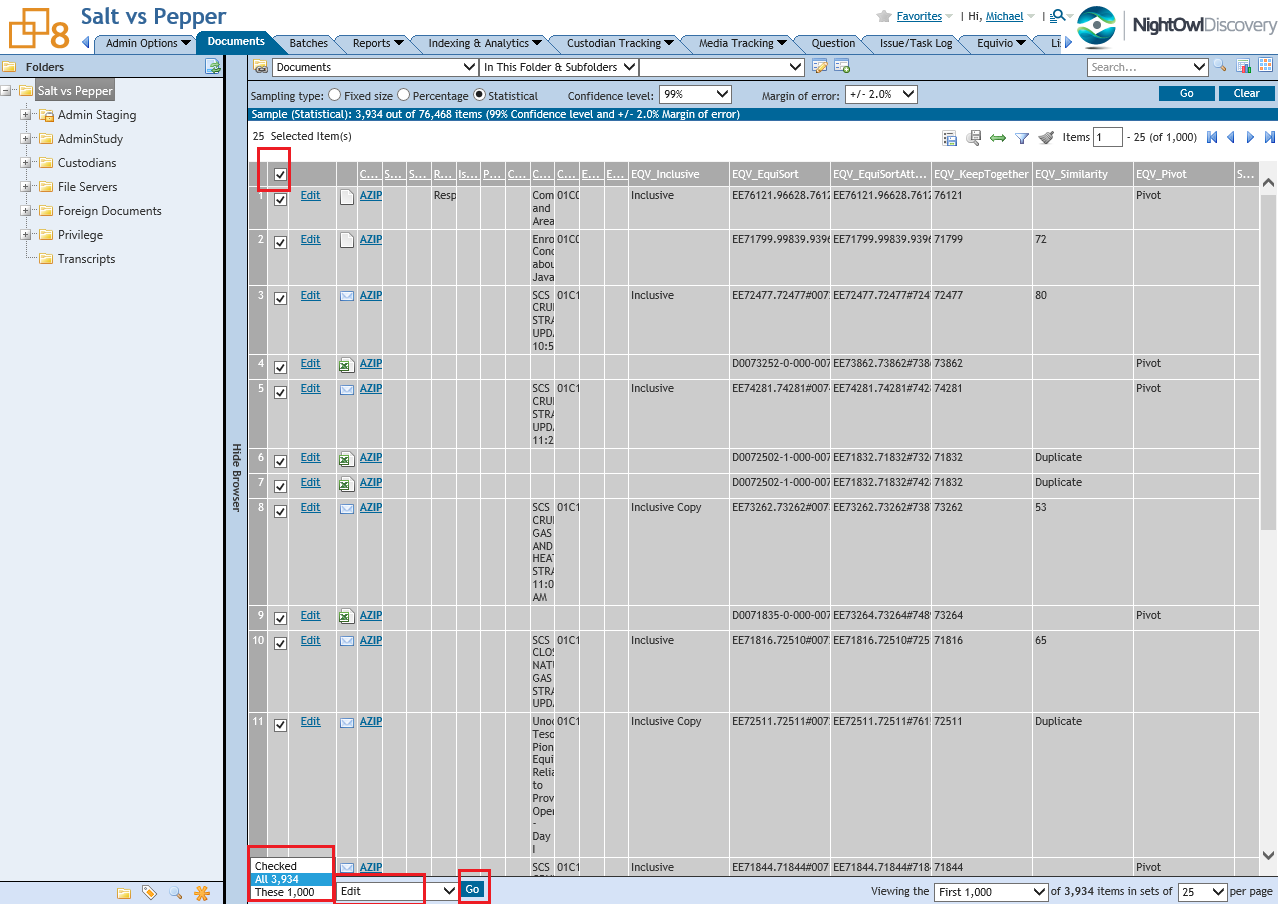 [Speaker Notes: This screen shows how to bulk-tag (or, in Relativity terms, Bulk-edit) a set of sampled documents.  We can choose only the checked (at the top right), the first 1,000 loaded, or the entire set of 3,934.

In our case, we chose 3,934, chose “Edit”, and clicked “Go”]
Statistical Sampling With Relativity
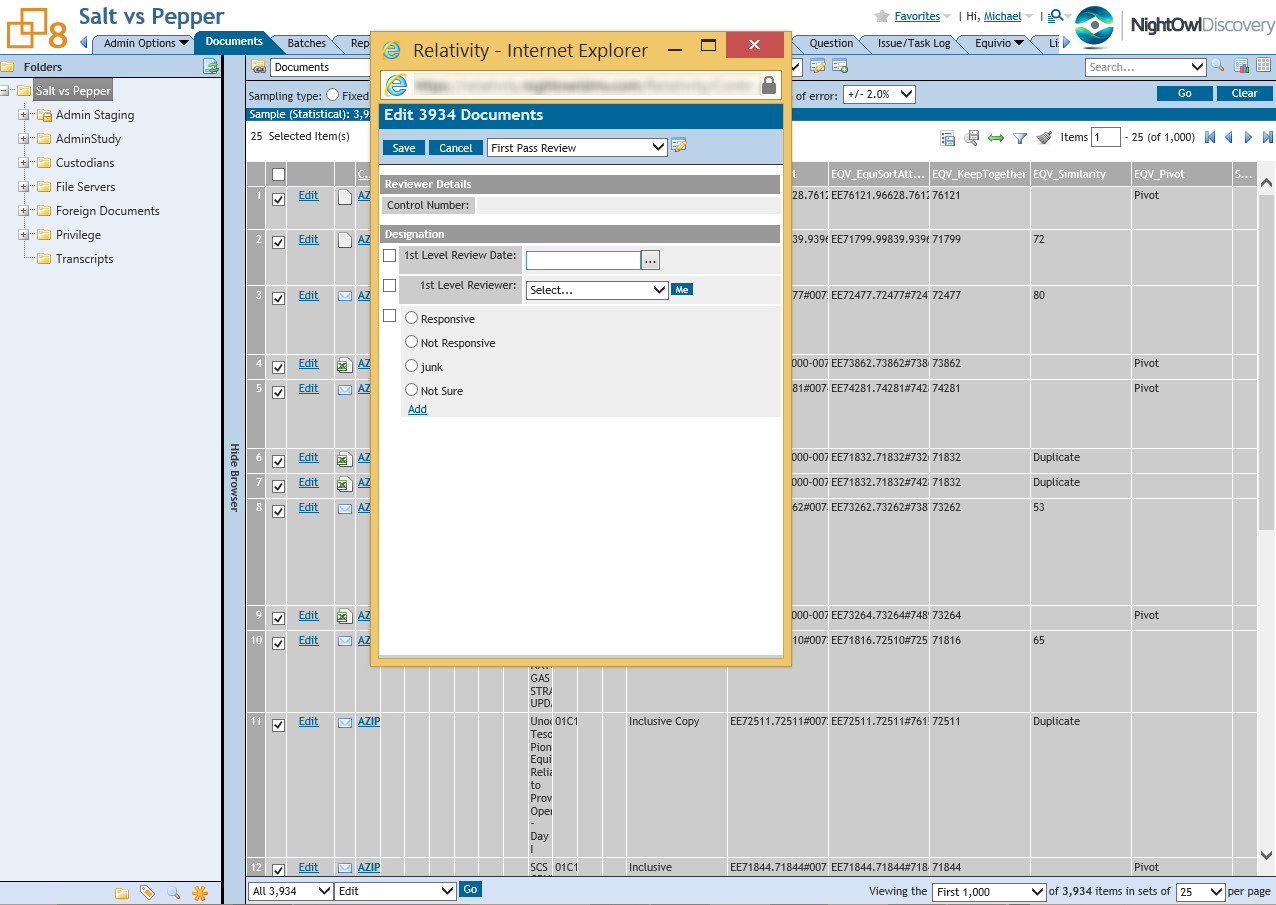 [Speaker Notes: A bulk edit popup appears, where we can tag all documents selected.]
Statistical Sampling With Relativity
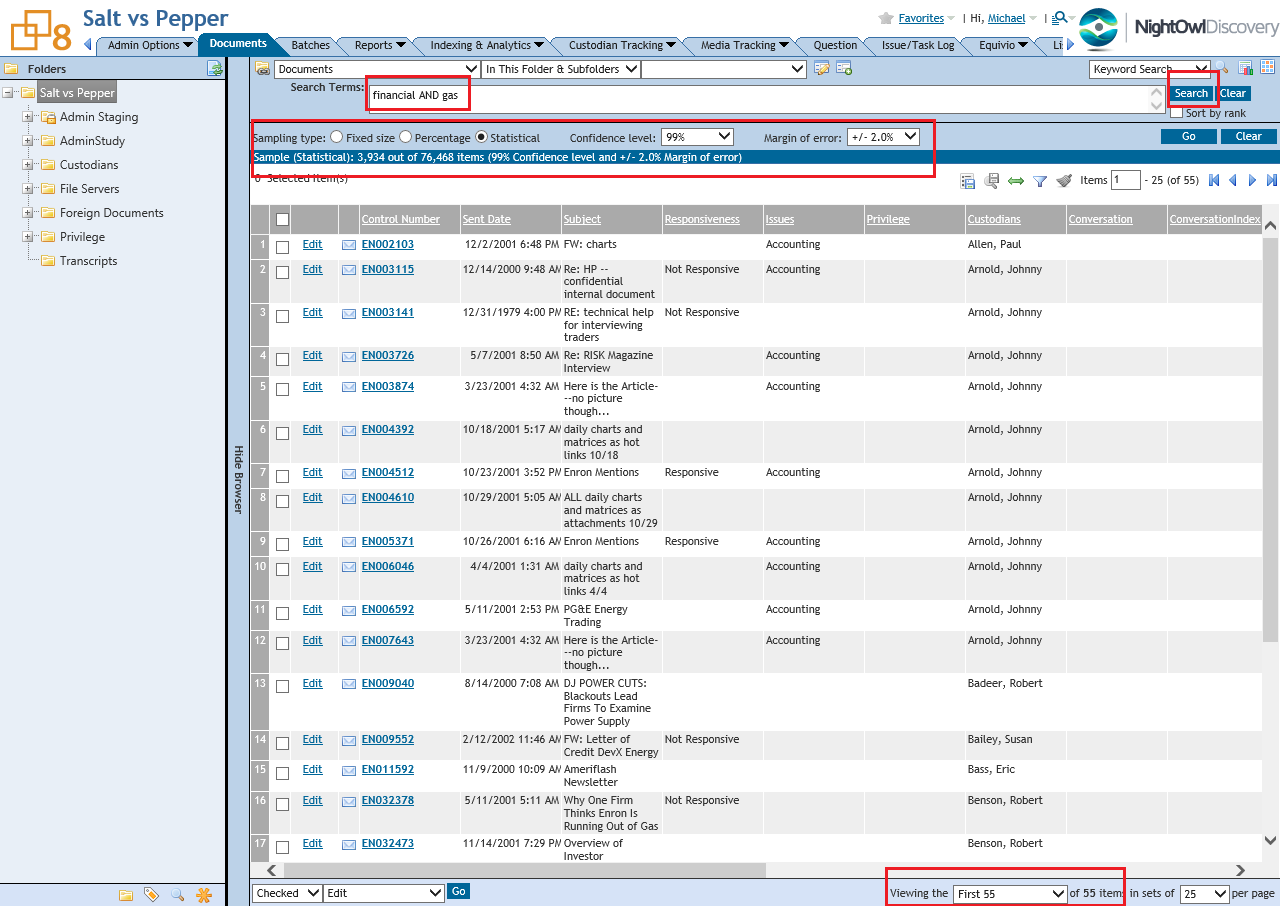 [Speaker Notes: Another option is to test a set of keywords against our statistical sample.  To do that, we first get a sample as described before.  We then apply keywords using either the native Relativity keyword search or using dtSearch functionality.  

In our case, running the keywords “financial AND gas” resulted in 55 items out of 3,934 sampled. These results can be compared against reviewer tags for the sample set. This process allows for defensible, statistically sound, keyword testing with document samples.]
Statistical Sampling With Clearwell
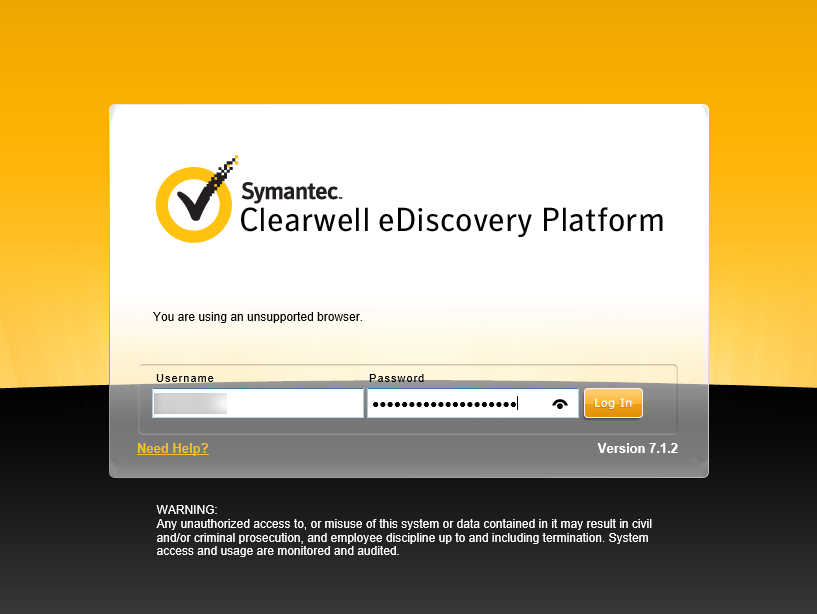 [Speaker Notes: With Clearwell, we can also choose a fixed size, a percentage or have the system calculate a sample size for us based on our desired confidence level and margin of error. .  One can use an online statistical calculator to determine the sample size for a population, given the desired confidence level and margin of error.  

Let’s walk through how it’s done in Clearwell.  First, we log in.]
Statistical Sampling With Clearwell
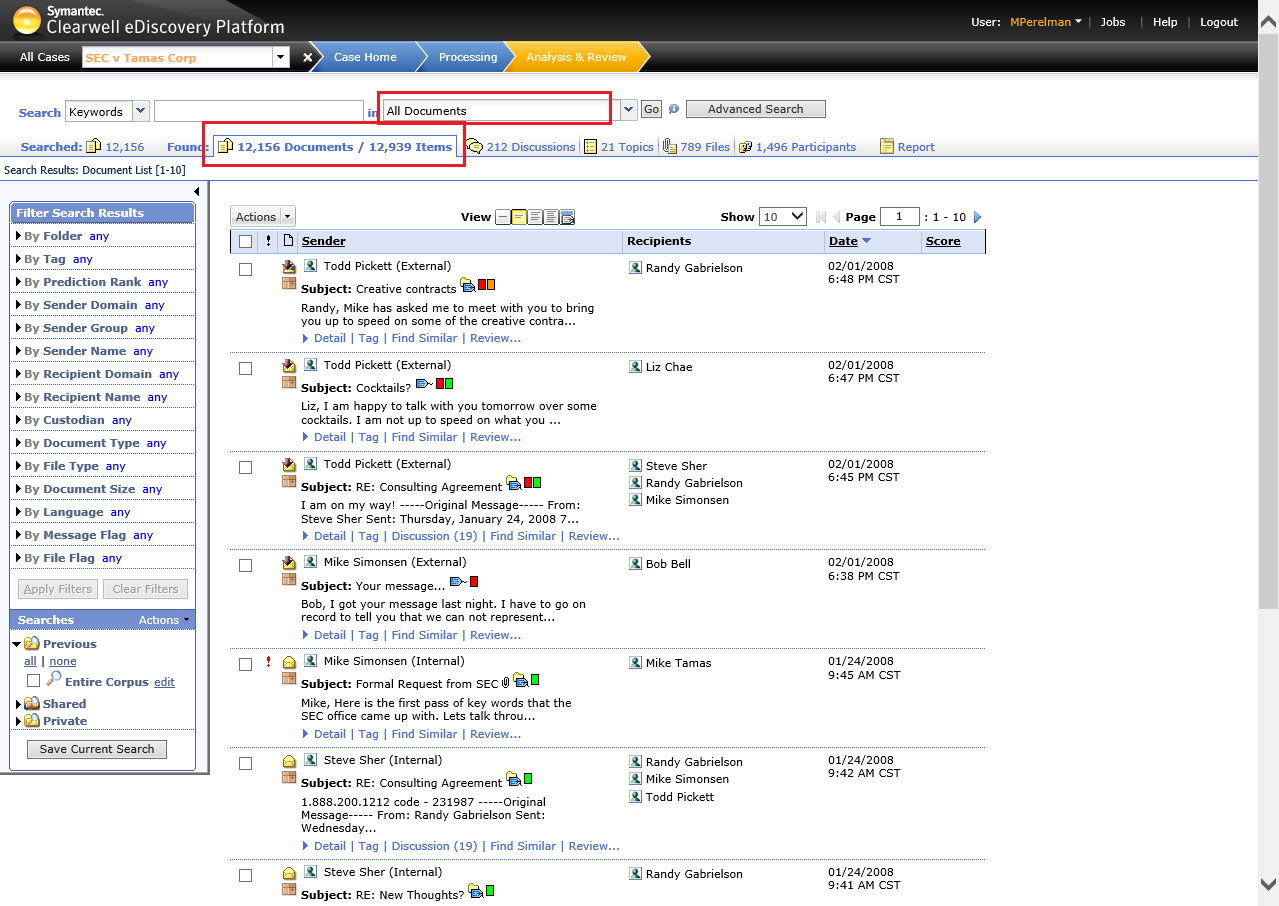 [Speaker Notes: The first thing to do with Clearwell is to click the “Go” button next to “All Documents”, to load the entire corpus.  Much like Relativity, statistical sampling can be done across the entire corpus, or only certain folders, searches, keyword results, etc.

In our fictional SEC v Tamas Corp case, there are 12,156 documents, and 12,939 reviewable items.]
Statistical Sampling With Clearwell
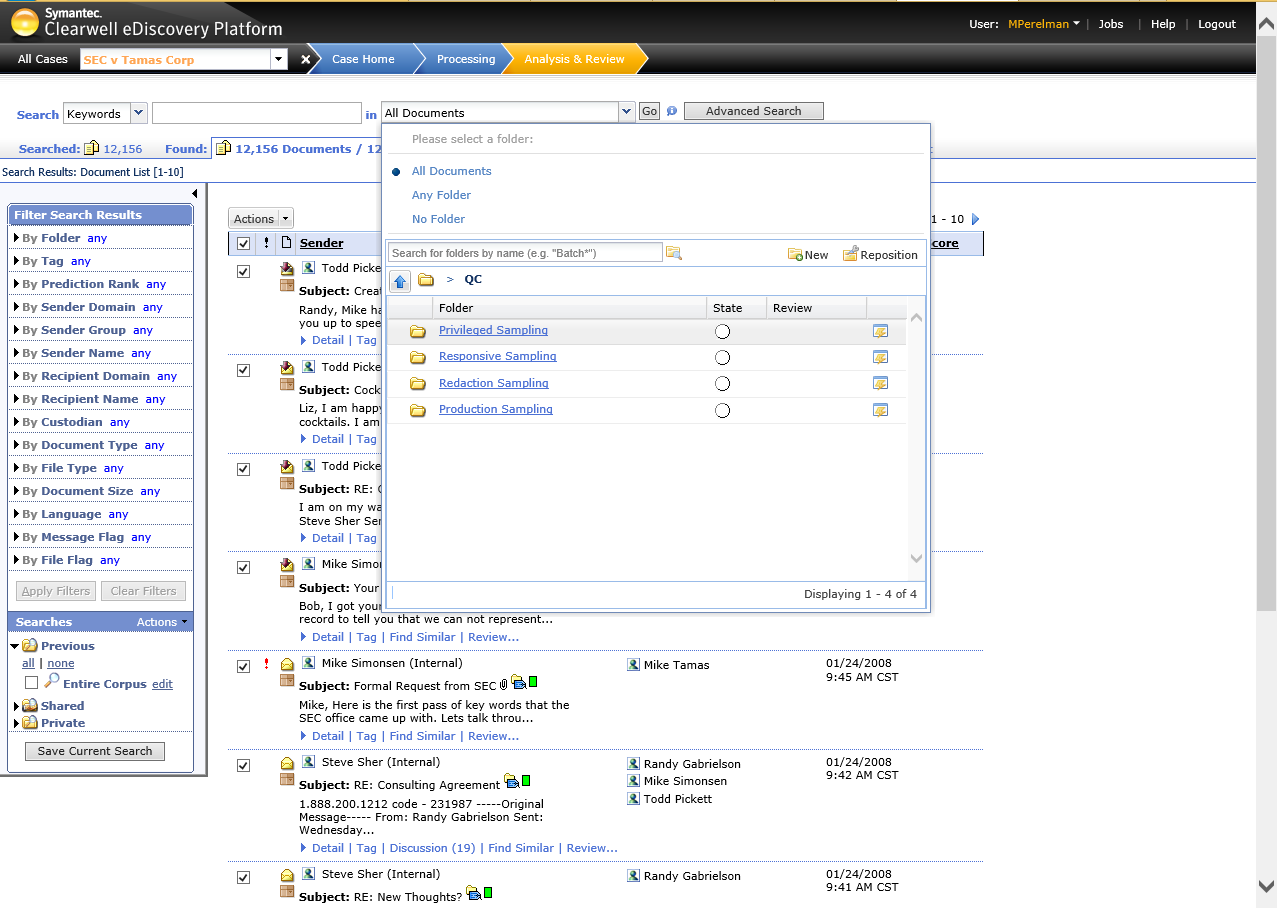 [Speaker Notes: Before we sample, we will create a folder to hold our sampled documents.  In our case, we’ll call it Privileged Sampling.  This can be done by clicking the dropdown next to “All Documents” and selecting “New”]
Statistical Sampling With Clearwell
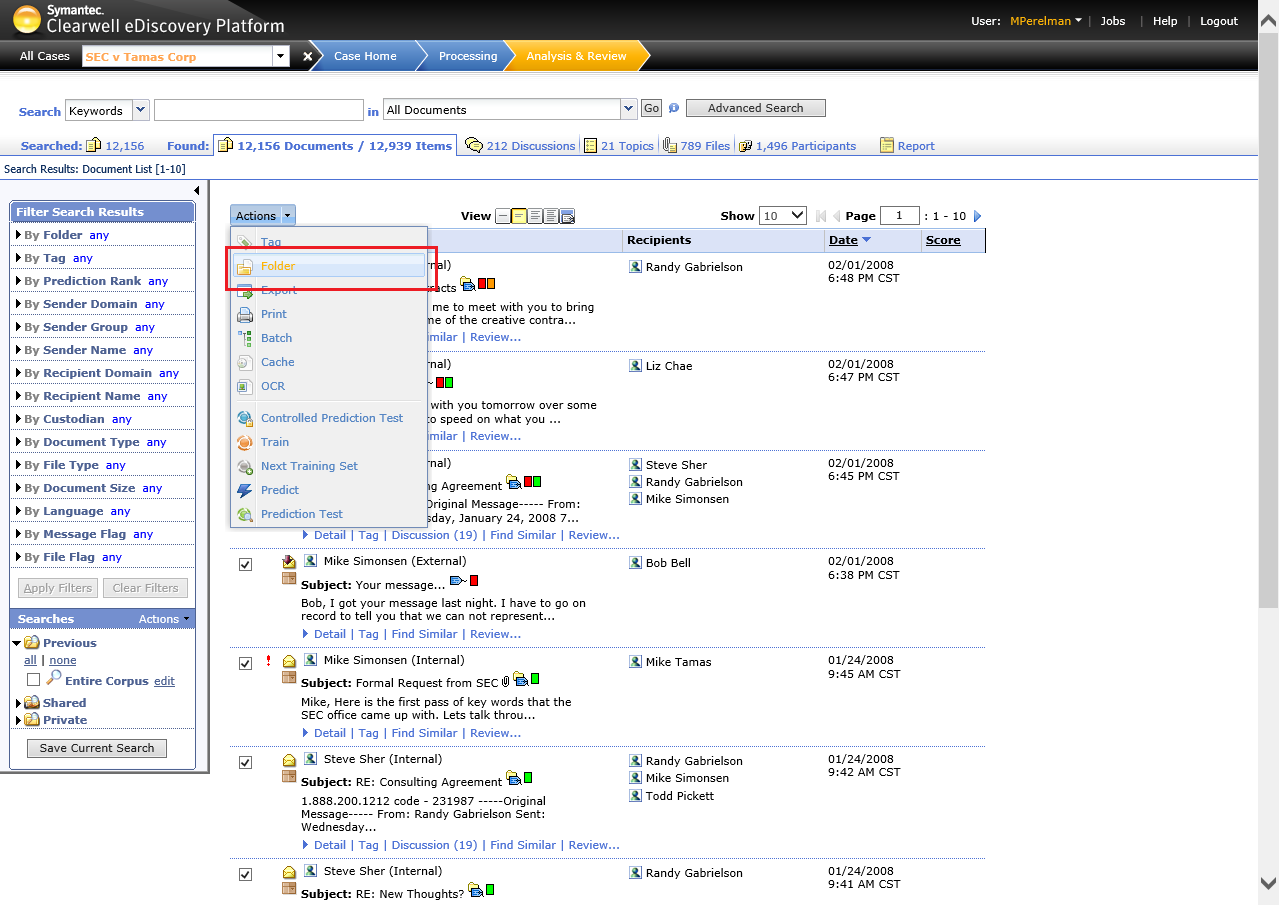 [Speaker Notes: Next, we choose the documents by clicking the checkbox under the “Actions” pull-down.

We choose “Actions” and “Folder”.  A wizard will appear, which will walk us through copying our results to a folder, including conducting sampling of our results.]
Statistical Sampling With Clearwell
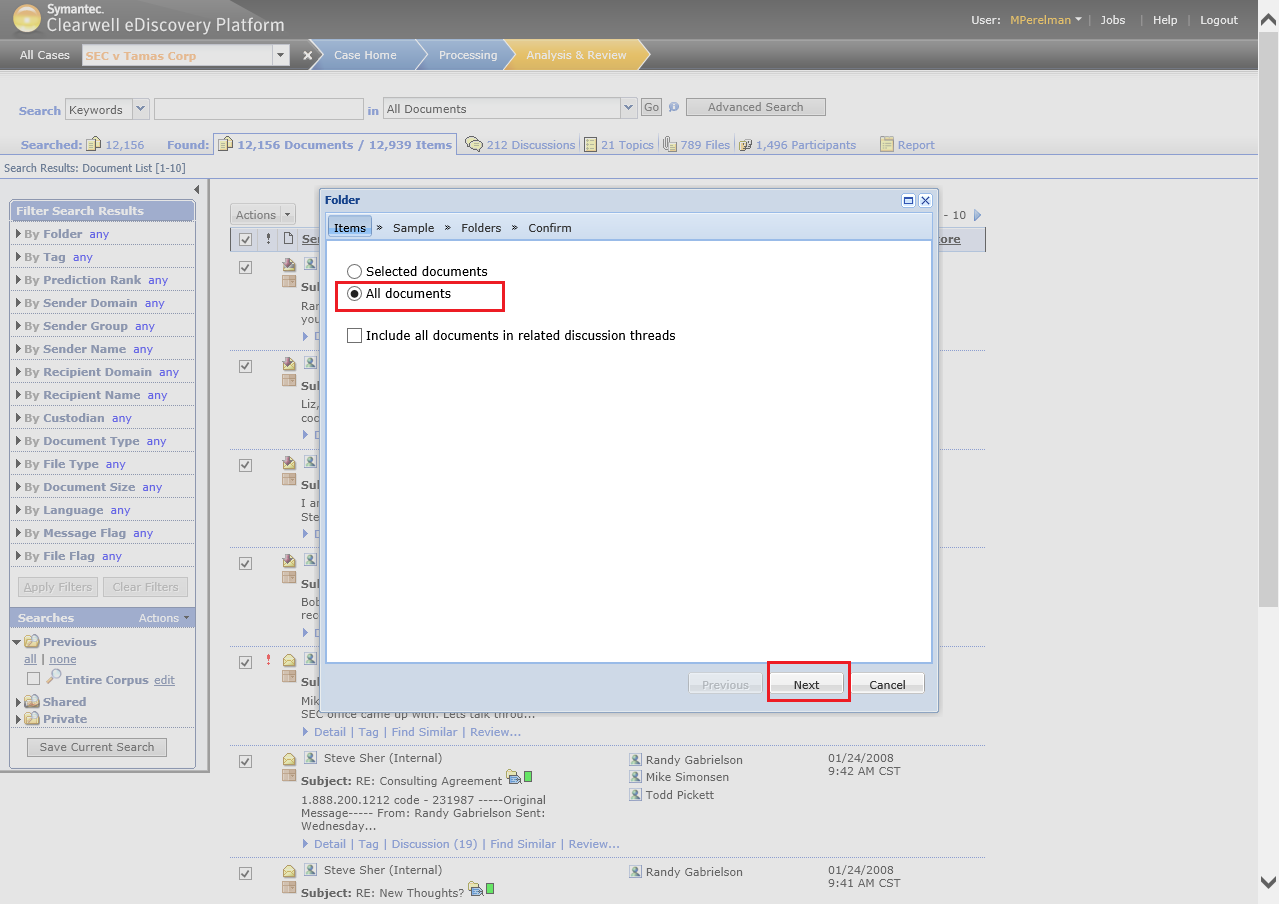 [Speaker Notes: The first step is to choose only the checked documents on the page or “All documents” in our search (in our case, the entire corpus).  We choose Next.]
Statistical Sampling With Clearwell
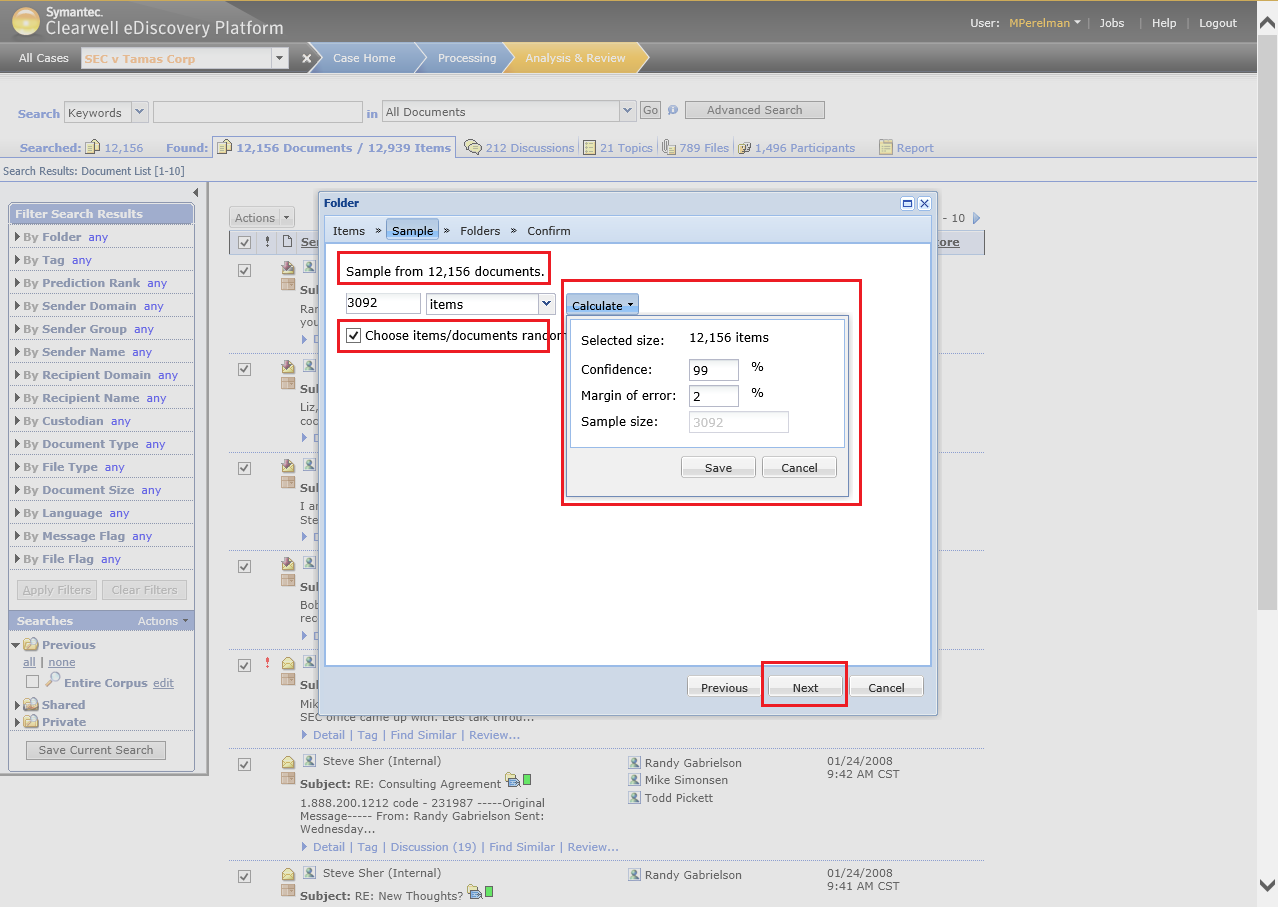 [Speaker Notes: Here is where the fun starts.  In this dialog, we have an option of selecting a percentage, a specific number of items or clicking “Calculate”, which allows us to enter the Confidence level and Margin of Error values.  

It is important to select the “Choose items/documents randomly” option, otherwise your “sample” will be chosen sequentially.

For our population, the total sample is 3,092.]
Statistical Sampling With Clearwell
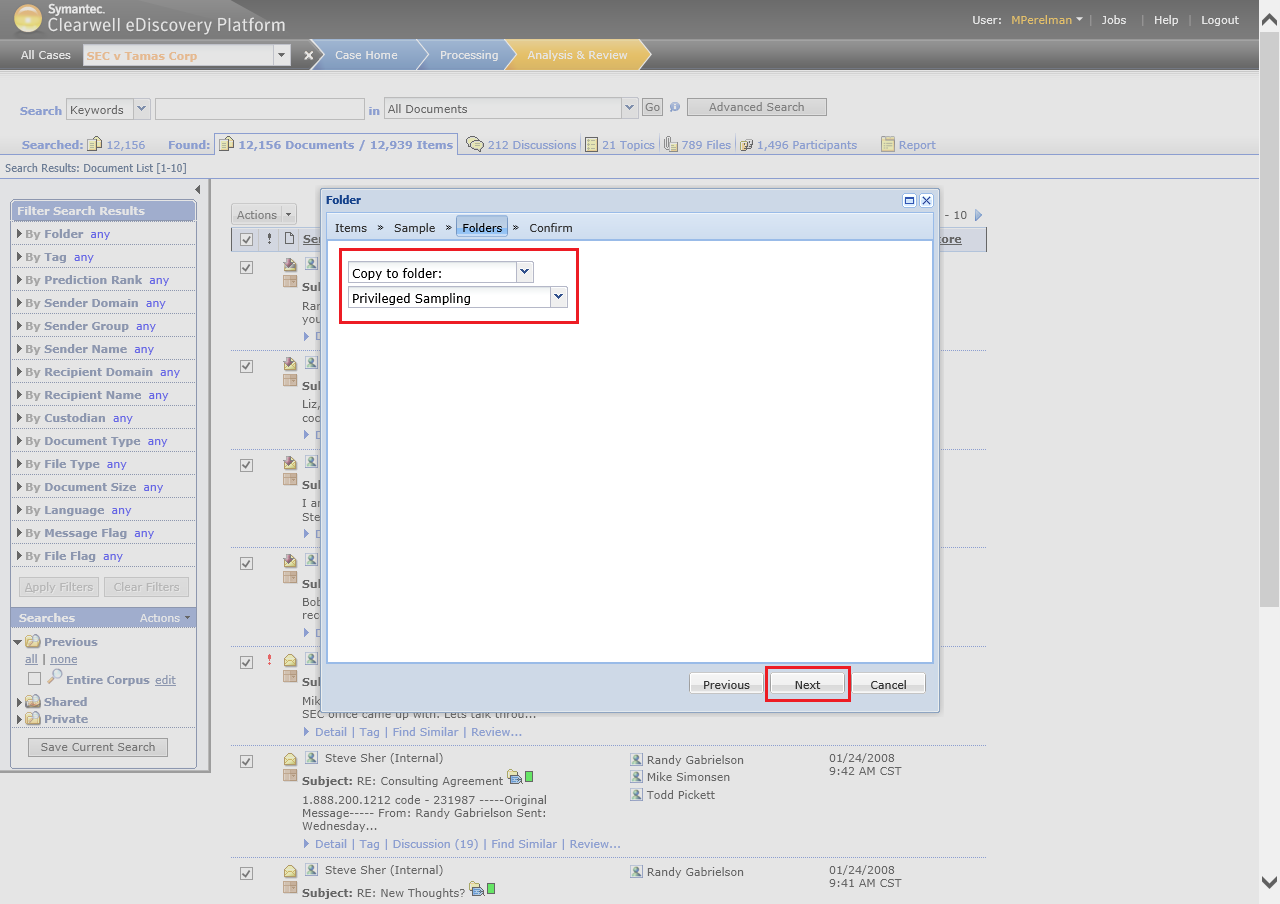 [Speaker Notes: In this dialog we will choose “Copy to Folder”, and underneath, choose the folder which will hold our sampled data.]
Statistical Sampling With Clearwell
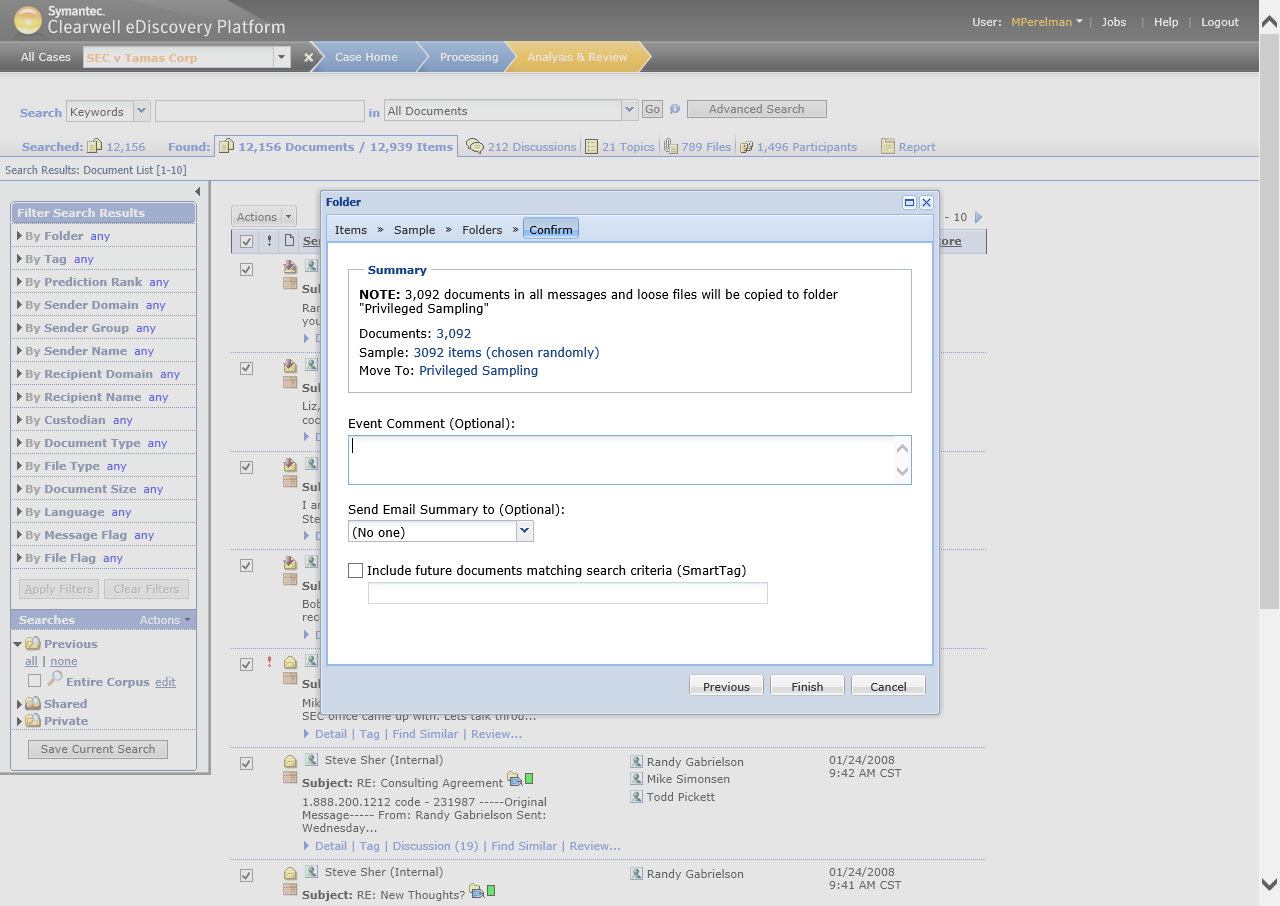 [Speaker Notes: A confirmation screen appears, showing that 3,092 items (chosen randomly) will be copied to Privileged Sampling.]
Statistical Sampling With Clearwell
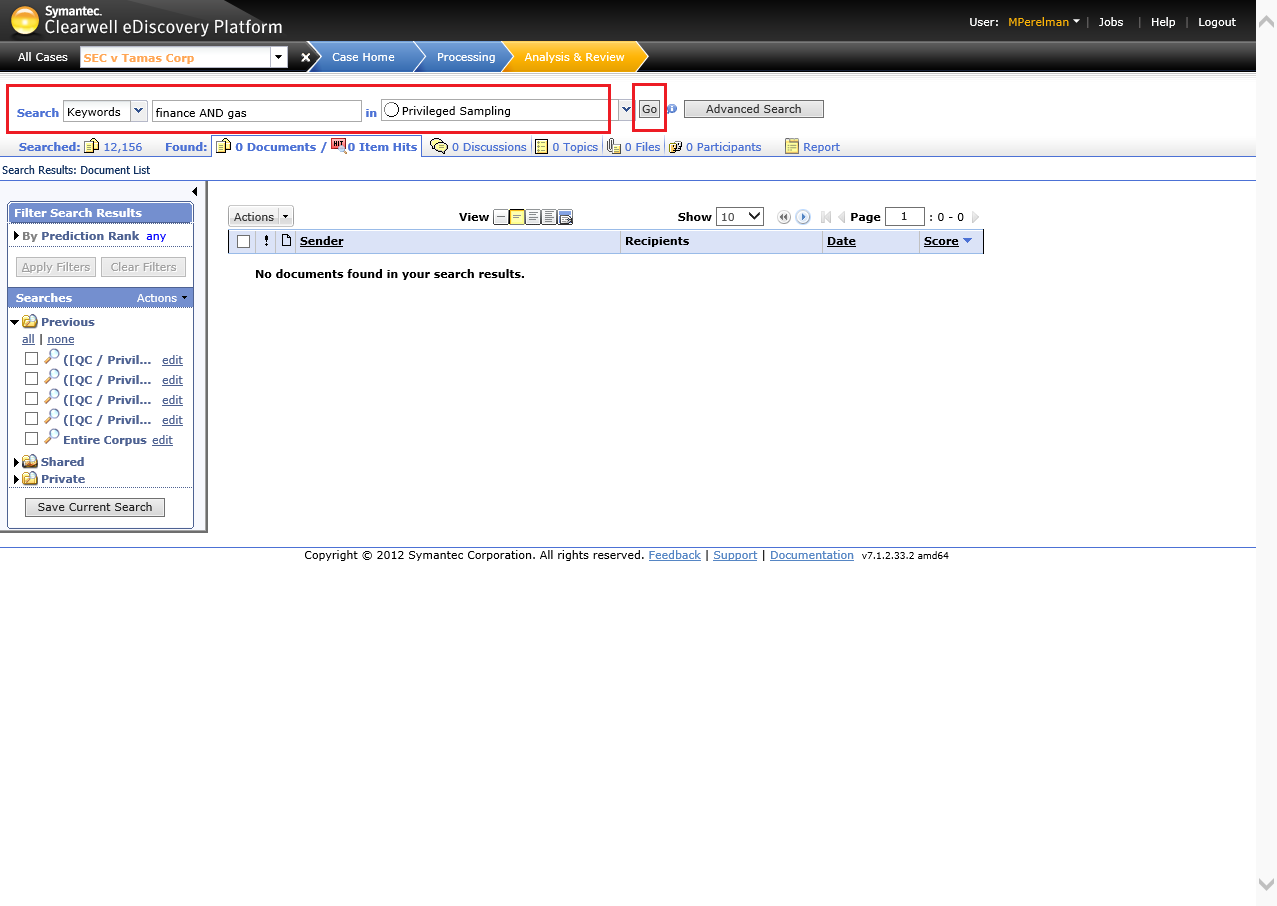 [Speaker Notes: Once we have a sample of the total, we can run keyword searches against it to see our results against the sample.  Here you can see that we returned 0 results running “finance AND gas” against our privileged sampling set.

An alternative way to do keyword sampling would be to run your keywords against the entire corpus first.  Then, statistically sample the results and put those into a folder.  Review the sampled results and determine keyword relevance and validity.]
Contact Info & Download
Geoff Black
gblack@strozfriedberg.com
Product Manager, Digital Forensics
Stroz Friedberg LLC
https://github.com/geoffblack/EnScript/tree/master/RandomSampleSelector


Albert Barsocchini
abarsocchini@nightowldiscovery.com
Discovery Counsel & Director of Strategic Consulting
NightOwl Discovery
Page 60
Thank You
Geoff Black and Albert Barsocchini